Fonds Lucien Carlier (1593)
La torture : instrument de pouvoir, fléau à combattre (259165)
May 15 2009 at 12:05:31
Fonds Jean Nihon (265154)
June 16 2009 at 4:06:38
Fonds Fédération liégeoise du POB/PSB/PS (265164)
June 16 2009 at 4:06:10
Fédération verviétoise du Parti socialiste   (265201)
June 17 2009 at 8:06:37
Fonds FMSS/Solidaris (265203)
June 17 2009 at 9:06:47
Fonds Femmes prévoyantes socialistes (265208)
June 17 2009 at 9:06:56
Fonds "Fonds de solidarité Truffaut-Delbrouck" (265211)
June 17 2009 at 9:06:29
Collection André Cools (265249)
June 17 2009 at 10:06:56
Fonds Claude Dejardin (265254)
June 17 2009 at 10:06:01
Fonds Elisa Devlieger (265285)
June 17 2009 at 10:06:01
Fonds Jean-Pierre Digneffe (265288)
June 17 2009 at 11:06:04
Fonds Alex Fontaine-Borguet (265293)
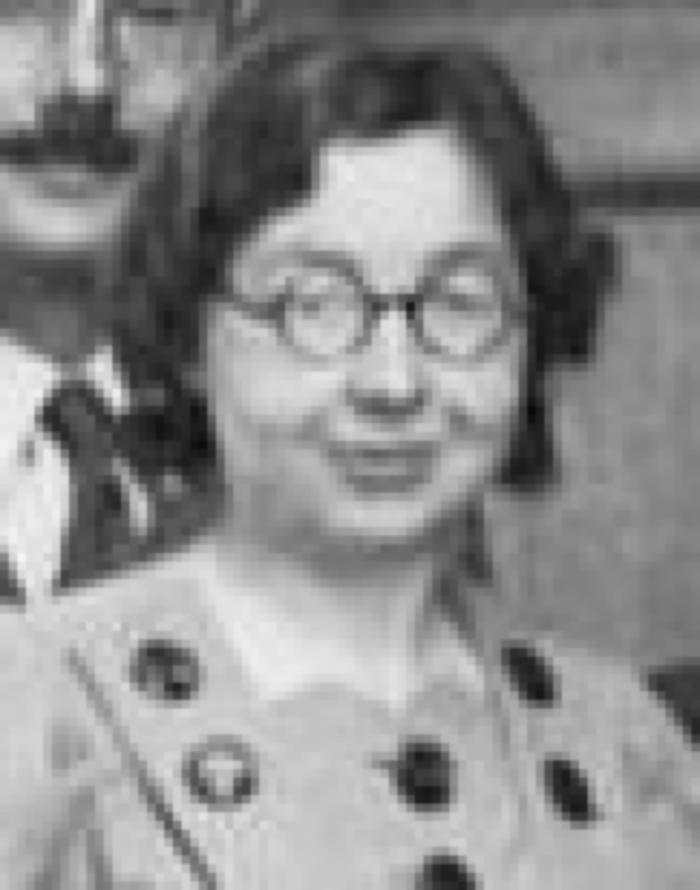 June 17 2009 at 11:06:37
Fonds Hoebrechts (265313)
June 17 2009 at 11:06:16
Fonds Mathieu Kisselstein (265317)
June 17 2009 at 11:06:03
Fonds Alphonse Lapaille (265324)
June 17 2009 at 11:06:54
Fonds Gaston Paque (265365)
June 17 2009 at 1:06:12
Fonds Hubert Rassart (265368)
June 17 2009 at 1:06:31
Exposition internationale de l'eau (Liège 1939) (265376)
June 17 2009 at 2:06:54
Fonds Réné Van Santbergen (265880)
June 18 2009 at 3:06:28
Fonds Irène et Georges Vrancken (265881)
June 18 2009 at 3:06:04
Fonds Jacques Yerna (265884)
June 18 2009 at 3:06:34
Collection chansons (265889)
June 18 2009 at 4:06:37
Collection gadgets et objets (265890)
June 18 2009 at 4:06:44
Collection photos (265894)
June 18 2009 at 4:06:46
Collection électorale (266699)
June 24 2009 at 4:06:16
Fonds Georges Truffaut (269465)
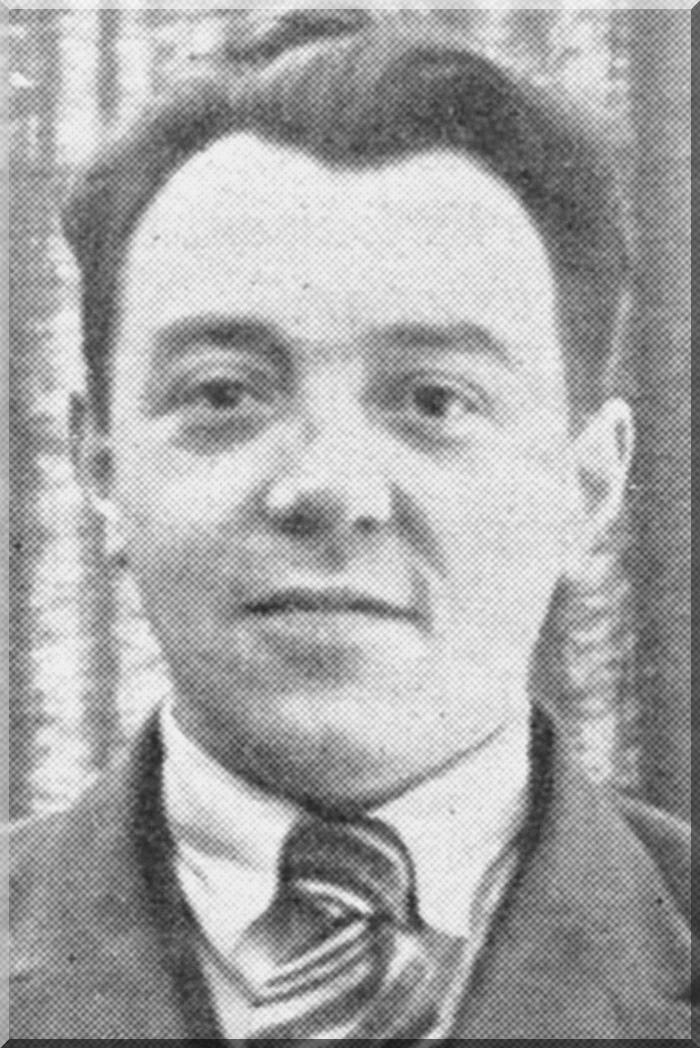 July 6 2009 at 3:07:01
Herstal en cartes postales et photos anciennes : tome 1 (283000)
August 18 2009 at 3:08:05
Choix de technologies et création d'emplois par les entreprises multinationales dans les pays en développement (323337)
January 28 2010 at 2:01:51
Instructions de réadaptation sociale et professionnelle. Vol. 1 Afrique (323446)
January 28 2010 at 3:01:33
Collection Documents audiovisuels (340606)
March 17 2010 at 11:03:29
L'éclosion des possibles : convention de l'action culturelle : forum pluraliste organisé par Présence et Action culturelles : Morlanwelz-Mariemont, 19 novembre 1983 (370340)
May 12 2010 at 3:05:56
Les genêts de Seraing (400131)
September 24 2010 at 12:09:07
Fonds Robert Carabin (404429)
October 15 2010 at 11:10:50
Fonds Marcel Lantin (407950)
November 8 2010 at 10:11:33
Fonds Paul Bolland (415264)
December 2 2010 at 3:12:20
Collection périodiques (449145)
January 10 2011 at 11:01:49
Fonds (et collections) d'archives d'institutions (526008)
February 18 2011 at 11:02:36
Collection Dossiers biographiques (538106)
February 25 2011 at 10:02:16
Dossier Robert Hallez (736905)
May 27 2011 at 2:05:12
Hubert Lapaille (764945)
June 15 2011 at 2:06:15
La légende d'Ulenspiegel (817685)
July 6 2011 at 11:07:41
Quels devenirs pour Bruxelles et sa région (967786)
September 7 2011 at 9:09:45
Belgitude et crise de l'Etat belge (972826)
September 8 2011 at 12:09:07
L'industrie chimique en Flandre (1023072)
September 29 2011 at 12:09:01
L'industrie chimique en Wallonie (1023079)
September 29 2011 at 12:09:25
Les Warocqué : une dynastie de maîtres charbonniers (1170630)
November 24 2011 at 2:11:51
Femmes prévoyantes socialistes (1273905)
January 9 2012 at 3:01:44
Formation, action et militantisme (1274025)
January 9 2012 at 3:01:16
Politique familiale (1274106)
January 9 2012 at 3:01:54
Avortement (1274205)
January 9 2012 at 3:01:06
Femmes et travail (1274265)
January 9 2012 at 3:01:59
Socialisme et vie politique (1274625)
January 9 2012 at 3:01:38
Correspondance « Le Monde du travail » concernant la libre pensée (1303467)
January 18 2012 at 9:01:26
Comité d'aide aux ex-prisonniers soviétiques (1303497)
January 18 2012 at 9:01:43
Fonds de solidarité Truffaut-Delbrouck (1303499)
January 18 2012 at 9:01:34
Travail et maternité : étude du système de protection en droit du travail, doctrine et jurisprudence (1327797)
January 26 2012 at 9:01:17
Essai sur les origines et le développement du Parti socialiste athois (1468285)
February 16 2012 at 4:02:32
Conférence sur la décentralisation : Liège : 24 octobre 1984 (1519625)
March 6 2012 at 4:03:54
Combat syndical et conscience wallonne : du syndicalisme clandestin au Mouvement populaire wallon : 1943-1963 (1532988)
March 14 2012 at 11:03:07
Pour sortir du XXe siècle (1533069)
March 14 2012 at 11:03:07
Les finances communales de Liège 1983 : une page d'histoire qui n'en finit pas de s'écrire (1581566)
April 4 2012 at 10:04:58
L'éclosion des possibles : convention de l'action culturelle... (1669688)
May 3 2012 at 10:05:52
Jean Jaurès : l'homme, le penseur, le socialiste (1688185)
May 9 2012 at 11:05:35
L'argent du PSC-CVP ou la mort d'un dirigeant de la CSC (1931866)
September 17 2012 at 11:09:19
Bulletin de l'Association pour l'étude de l'oeuvre d'Henri De Man (1953466)
September 26 2012 at 10:09:38
Répertoire permanent des groupes d'entreprises (1965747)
October 4 2012 at 9:10:06
Pourquoi des drogues ? : pourquoi des drogués ? (1981389)
October 15 2012 at 9:10:08
Pour une politique de la santé mentale (1981446)
October 15 2012 at 10:10:43
Pour une approche pluraliste de l'avortement (2010786)
October 30 2012 at 10:10:15
Face à la crise, quelle politique culturelle pour la Communauté française ? (2031945)
November 12 2012 at 12:11:49
Joseph Leclercq : du Front populaire provincial aux tâches difficiles de l'après-guerre, en passant par la tourmente de 1940-1945 (2032005)
November 12 2012 at 12:11:28
Louka (2034325)
November 13 2012 at 10:11:47
Les droits des citoyens les plus démunis : actes du colloque de Namur : 16 mars 1984 (2053785)
November 22 2012 at 2:11:41
Socialisme (2066226)
November 28 2012 at 11:11:45
Bastogne : mon beau pays (2109726)
December 14 2012 at 8:12:17
Pour une nouvelle politique sociale en Europe (2225065)
February 1 2013 at 9:02:09
Mouvements wallons de résistance : mai 1940 - septembre 1944 (2226345)
February 1 2013 at 12:02:13
Sécurité et hygiène dans l'industrie du fer et de l'acier (2258405)
February 13 2013 at 3:02:14
Fonds Fédération liégeoise du POB/PSB/PS (2389105)
March 26 2013 at 5:03:38
VHS (2463087)
April 25 2013 at 3:04:15
Bandes audio (2474326)
May 2 2013 at 5:05:05
Fonds Léon Merlot  (2531726)
May 30 2013 at 4:05:12
DVD (2773765)
October 9 2013 at 6:10:27
Repères biographiques et portraits (3323425)
July 1 2014 at 11:07:37
Essor et développement de Liège et sa région (3323426)
July 1 2014 at 11:07:04
Parcours militaire (3326286)
July 2 2014 at 10:07:58
Portraits et hommages (3327105)
July 2 2014 at 11:07:24
Monument Tchantchès (3328046)
July 2 2014 at 2:07:02
Bains de la Sauvenière (3328085)
July 2 2014 at 2:07:11
Presse (3349870)
July 10 2014 at 4:07:50
Port autonome et Canal Albert (3349874)
July 10 2014 at 4:07:41
Le Grand Liège (3349875)
July 10 2014 at 4:07:28
Fonds Jean-Claude Peeters (3562446)
November 19 2014 at 11:11:54
Grand Jaurès (le) (3563906)
November 20 2014 at 10:11:42
Rouge et le noir (le) : ou l'histoire d'une ambition (3564185)
November 20 2014 at 11:11:57
Histoire illustrée de la guerre de 1914 (3580730)
December 9 2014 at 2:12:22
1944 : Libération... : un photographe de notre province se souvient. (3595605)
December 18 2014 at 3:12:33
Dossiers documentaires (3666586)
February 12 2015 at 4:02:18
Drapeaux "Prolétaire Hutois" (3752686)
March 26 2015 at 12:03:03
Drapeaux "Mutuelle les Prolétaires Hutois" (3752705)
March 26 2015 at 12:03:43
Condition féminine (4027232)
October 20 2015 at 2:10:42
Fonds Denise Iket (4153215)
February 4 2016 at 3:02:16
Mémoires collectives : actes du colloque des 15 et 16 octobre 1982 (4230312)
March 24 2016 at 4:03:58
Mélanges Massin (4231352)
March 25 2016 at 1:03:55
1er mai à Liège : manifestation (ARC-C AFF MAI 0044)
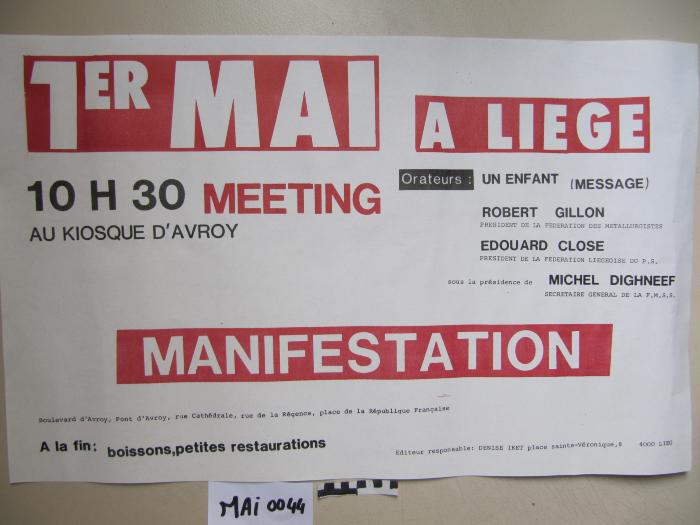 Le 1er mai c'est aussi l'affaire des jeunes (ARC-C AFF MAI 0046)
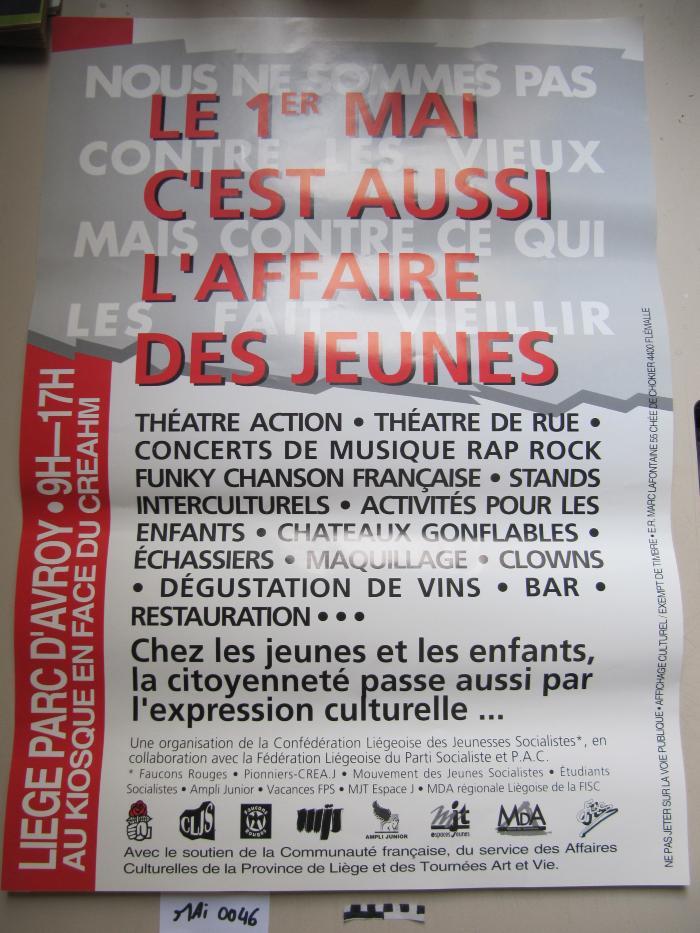 Fonds France Truffaut (ARC-P TRU-F)
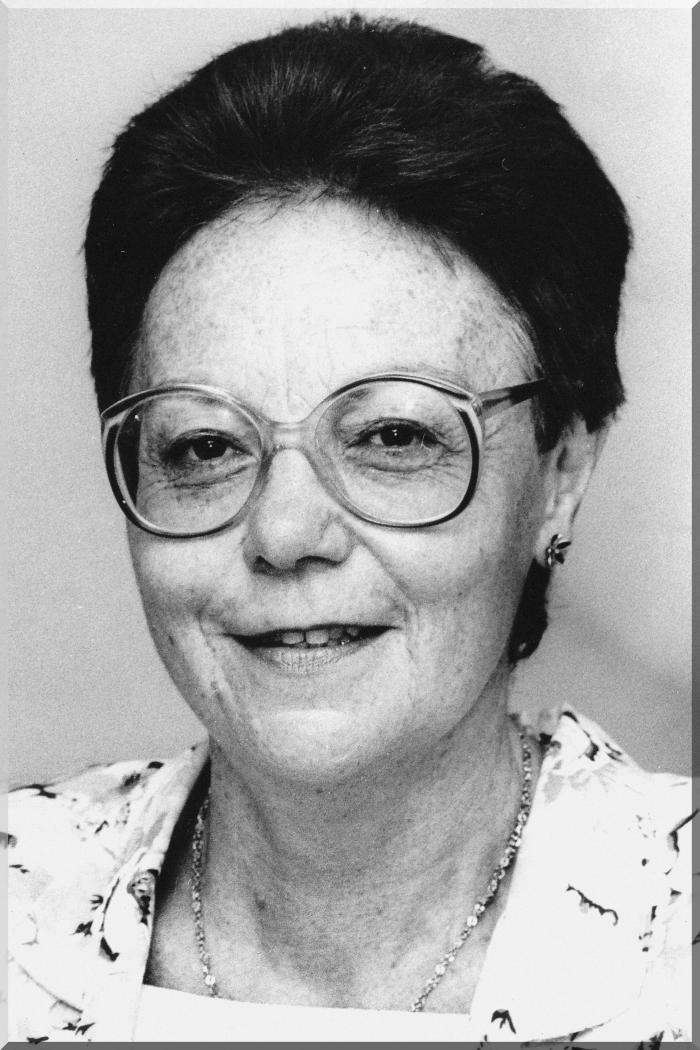 July 6 2009 at 3:07:01